LOGO HERE
POWERPOINT
TEMPLATE
Work summary template
CONTENTS
PART ONE 点击此处添加标题
PART TWO 点击此处添加标题
PART THREE 点击此处添加标题
PART FOUR 点击此处添加标题
1
PART ONE
ADD YOUR TITLE HERE
点击此处添加标题
ADD YOUR TITLE HERE
点击此处添加文本 ADD YOUR TEXT
2011
2012
点击此处添加文本信息。
标题数字等都可以通过点击和重新输入进行更改，建议正文12号字，1.3倍字间距。
点击此处添加文本信息。
标题数字等都可以通过点击和重新输入进行更改，建议正文12号字，1.3倍字间距。
2013
2014
点击此处添加文本信息。
标题数字等都可以通过点击和重新输入进行更改，建议正文12号字，1.3倍字间距。
点击此处添加文本信息。
标题数字等都可以通过点击和重新输入进行更改，建议正文12号字，1.3倍字间距。
点击此处添加标题
ADD YOUR TITLE HERE
点击此处添加文本 ADD YOUR TEXT
TEXT
TEXT
TEXT
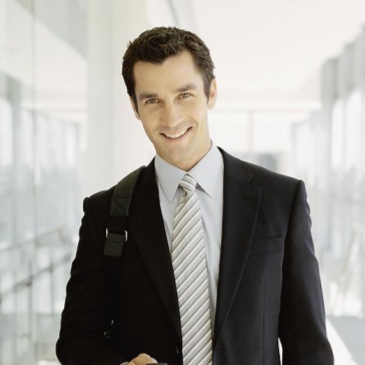 标题数字等都可以通过点击和重新输入进行更改，顶部“开始”面板中可以对字体、字号、颜色、行距等进行修改。建议正文16号字，1.3倍字间距。

标题数字等都可以通过点击和重新输入进行更改，顶部“开始”面板中可以对字体、字号、颜色、行距等进行修改。建议正文16号字，1.3倍字间距。

标题数字等都可以通过点击和重新输入进行更改，顶部“开始”面板中可以对字体、字号、颜色、行距等进行修改。建议正文16号字，1.3倍字间距。
TEXT
TEXT
TEXT
点击此处添加标题
ADD YOUR TITLE HERE
1
2
3
ADD YOUR TEXT
ADD YOUR TEXT
ADD YOUR TEXT
标题数字等都可以通过点击和重新输入进行更改。标题数字等都可以通过点击和重新输入进行更改。标题数字等都可以通过点击和重新输入进行更改。标题数字等都可以通过点击和重新输入进行更改。
标题数字等都可以通过点击和重新输入进行更改。标题数字等都可以通过点击和重新输入进行更改。标题数字等都可以通过点击和重新输入进行更改。标题数字等都可以通过点击和重新输入进行更改。
标题数字等都可以通过点击和重新输入进行更改。标题数字等都可以通过点击和重新输入进行更改。标题数字等都可以通过点击和重新输入进行更改。标题数字等都可以通过点击和重新输入进行更改。
点击此处添加标题
ADD YOUR TITLE HERE
ADD YOUR TEXT
INDEX1
INDEX1
标题数字等都可以通过点击和重新输入进行更改，顶部“开始”面板中可以对字体、字号、颜色、行距等进行修改。建议正文16号字，1.3倍字间距。标题数字等都可以通过点击和重新输入进行更改。
INDEX1
INDEX1
标题数字等都可以通过点击和重新输入进行更改，顶部“开始”面板中可以对字体、字号、颜色、行距等进行修改。建议正文12号字，1.3倍字间距。标题数字等都可以通过点击和重新输入进行更改
标题数字等都可以通过点击和重新输入进行更改，顶部“开始”面板中可以对字体、字号、颜色、行距等进行修改。建议正文12号字，1.3倍字间距。标题数字等都可以通过点击和重新输入进行更改
INDEX1
INDEX1
2
PART TWO
ADD YOUR TITLE HERE
点击此处添加标题
ADD YOUR TITLE HERE
TEXT
TEXT
TEXT
TEXT
2015
2013
2014
2012
标题数字等都可以通过点击和重新输入进行更改，顶部“开始”面板中可以对字体、字号、颜色、行距等进行修改。建议正文12号字，1.3倍字间距。

标题数字等都可以通过点击和重新输入进行更改，顶部“开始”面板中可以对字体、字号、颜色、行距等进行修改。建议正文12号字，1.3倍字间距。

标题数字等都可以通过点击和重新输入进行更改，顶部“开始”面板中可以对字体、字号、颜色、行距等进行修改。建议正文12号字，1.3倍字间距。

标题数字等都可以通过点击和重新输入进行更改，顶部“开始”面板中可以对字体、字号、颜色、行距等进行修改。建议正文12号字，1.3倍字间距。
点击此处添加标题
ADD YOUR TITLE HERE
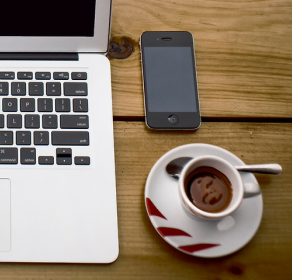 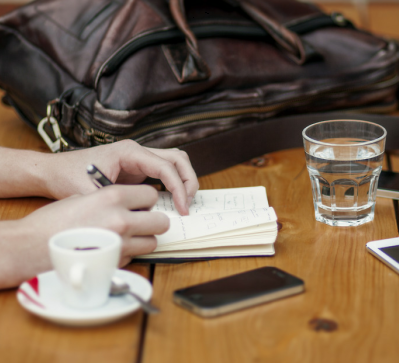 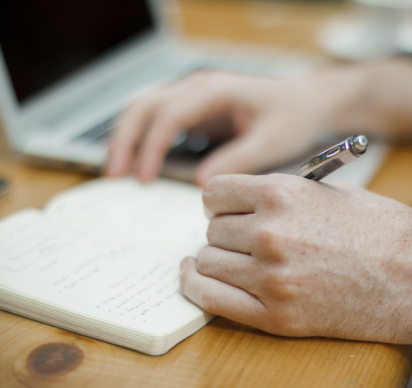 YOUR TITLE HERE
YOUR TITLE HERE
YOUR TITLE HERE
点击此处添加文本信息。
标题数字等都可以通过点击和重新输入进行更改，顶部“开始”面板中可以对字体、字号、颜色、行距等进行修改。建议正文10号字，1.3倍字间距。点击此处添加文本信息。
点击此处添加文本信息。
标题数字等都可以通过点击和重新输入进行更改，顶部“开始”面板中可以对字体、字号、颜色、行距等进行修改。建议正文10号字，1.3倍字间距。点击此处添加文本信息。
点击此处添加文本信息。
标题数字等都可以通过点击和重新输入进行更改，顶部“开始”面板中可以对字体、字号、颜色、行距等进行修改。建议正文10号字，1.3倍字间距。点击此处添加文本信息。
点击此处添加标题
ADD YOUR TITLE HERE
TITLE
顶部“开始”面板中可以对字体、字号、颜色、行距等进行修改。
TITLE
顶部“开始”面板中可以对字体、字号、颜色、行距等进行修改。
顶部“开始”面板中可以对字体、字号、颜色、行距等进行修改。
TITLE
顶部“开始”面板中可以对字体、字号、颜色、行距等进行修改。
70%
55%
75%
3
PART THREE
ADD YOUR TITLE HERE
点击此处添加标题
ADD YOUR TITLE HERE
点击此处添加文本信息。
标题数字等都可以通过点击和重新输入进行更改，顶部“开始”面板中可以对字体、字号、颜色、行距等进行修改。点击此处添加文本信息。标题数字等都可以通过点击和重新输入进行更改，顶部“开始”面板中可以对字体、字号、颜色、行距等进行修改。
点击此处添加标题
ADD YOUR TITLE HERE
标题数字等都可以通过点击和重新输入进行更改，顶部“开始”面板中可以对字体、字号、颜色、行距等进行修改。建议正文12号字，1.3倍字间距。

标题数字等都可以通过点击和重新输入进行更改，顶部“开始”面板中可以对字体、字号、颜色、行距等进行修改。建议正文12号字，1.3倍字间距。

标题数字等都可以通过点击和重新输入进行更改，顶部“开始”面板中可以对字体、字号、颜色、行距等进行修改。建议正文12号字，1.3倍字间距。

标题数字等都可以通过点击和重新输入进行更改，顶部“开始”面板中可以对字体、字号、颜色、行距等进行修改。建议正文12号字，1.3倍字间距。
KEYWORD
ADD YOUR TITLE
点击此处添加标题
ADD YOUR TITLE HERE
ADD YOUR TITLE
4
PART FOUR
ADD YOUR TITLE HERE
点击此处添加标题
ADD YOUR TITLE HERE
50%
75%
90%
20%
ADD YOUR TEXT
标题数字等都可以通过点击和重新输入进行更改，顶部“开始”面板中可以对字体、字号、颜色、行距等进行修改。建议正文12号字，1.3倍字间距。标题数字等都可以通过点击和重新输入进行更改

标题数字等都可以通过点击和重新输入进行更改，顶部“开始”面板中可以对字体、字号、颜色、行距等进行修改。建议正文12号字，1.3倍字间距。标题数字等都可以通过点击和重新输入进行更改

标题数字等都可以通过点击和重新输入进行更改，顶部“开始”面板中可以对字体、字号、颜色、行距等进行修改。建议正文12号字，1.3倍字间距。标题数字等都可以通过点击和重新输入进行更改

标题数字等都可以通过点击和重新输入进行更改，顶部“开始”面板中可以对字体、字号、颜色、行距等进行修改。建议正文12号字，1.3倍字间距。标题数字等都可以通过点击和重新输入进行更改
点击此处添加标题
ADD YOUR TITLE HERE
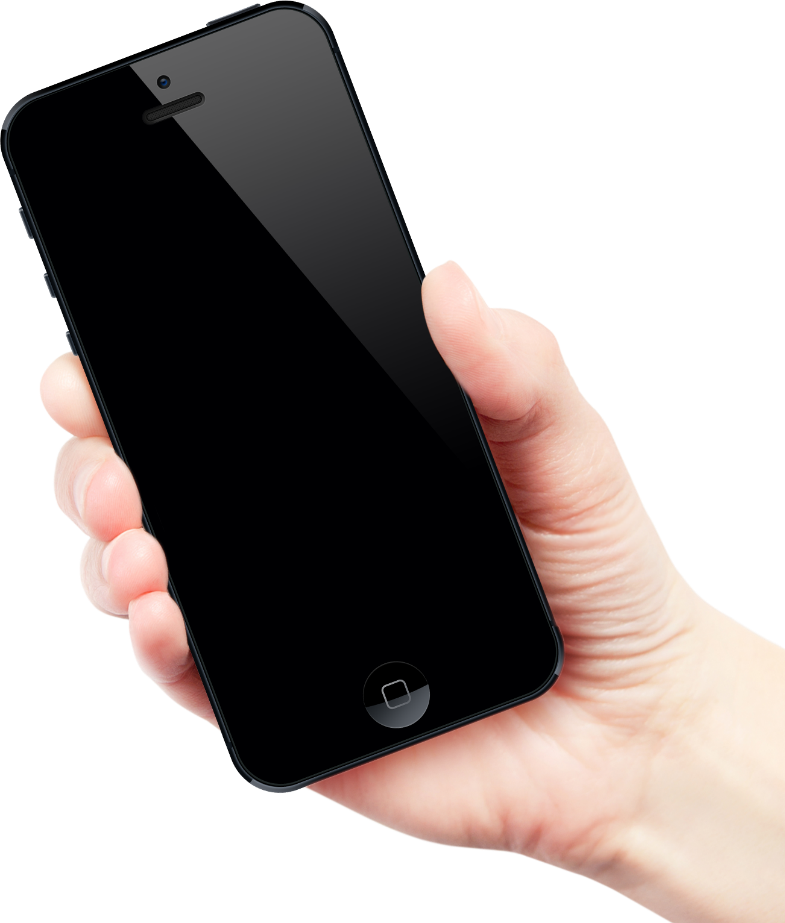 KEYWORD
KEYWORD
KEYWORD
顶部“开始”面板中可以对字体、字号、颜色、行距等进行修改。
KEYWORD
顶部“开始”面板中可以对字体、字号、颜色、行距等进行修改。
顶部“开始”面板中可以对字体、字号、颜色、行距等进行修改。
顶部“开始”面板中可以对字体、字号、颜色、行距等进行修改。
点击此处添加标题
ADD YOUR TITLE HERE
点击此处添加文本信息
标题数字等都可以通过点击和重新输入进行更改.
点击此处添加文本信息
标题数字等都可以通过点击和重新输入进行更改.
点击此处添加文本信息
标题数字等都可以通过点击和重新输入进行更改.
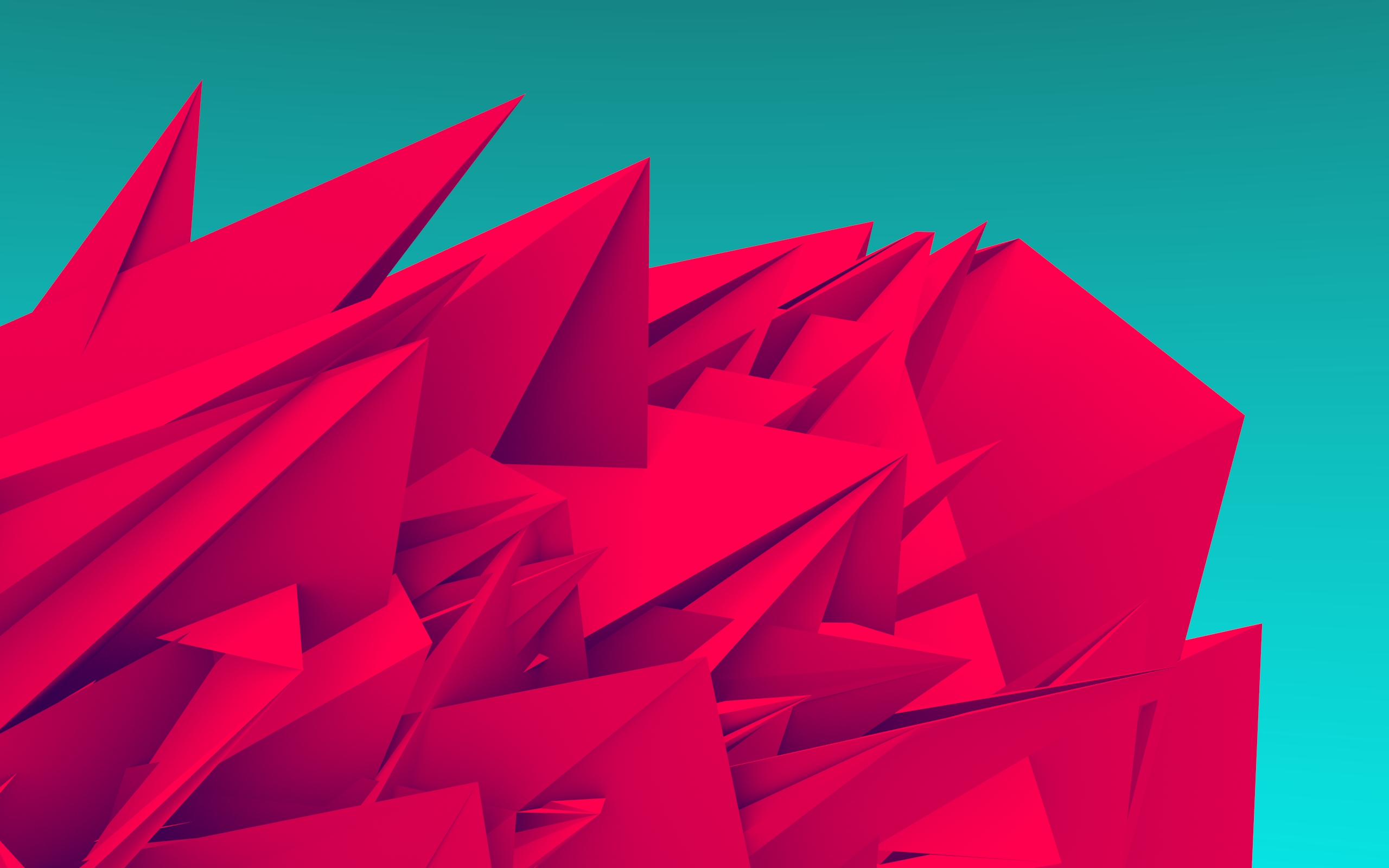 LOGO HERE
THANK
YOU!